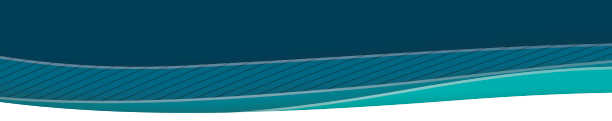 Trust EMS!
Jason McMullan, MD MS FAEMS
NECC Debate
October 26, 2018
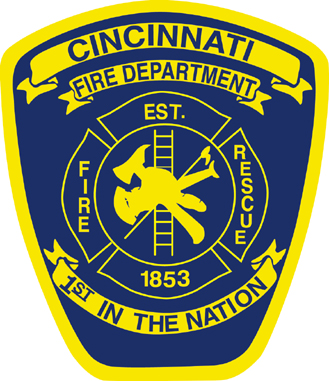 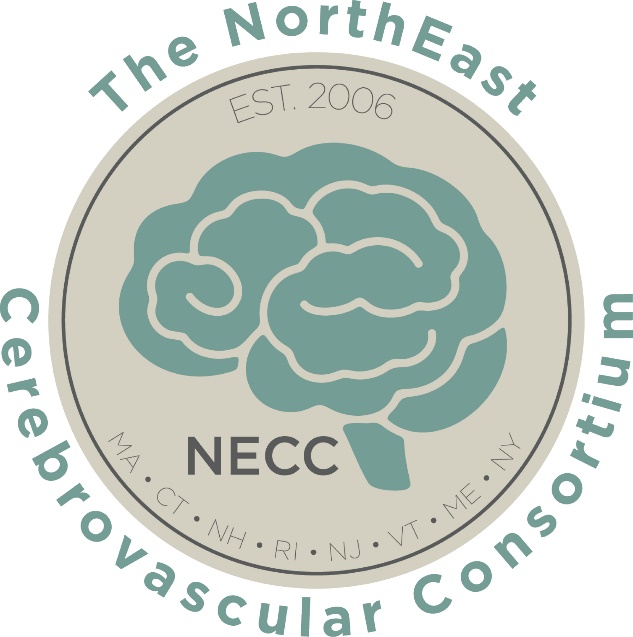 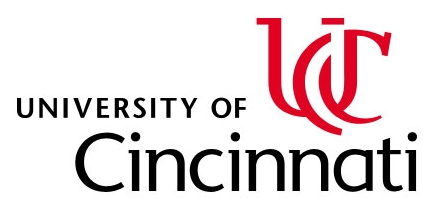 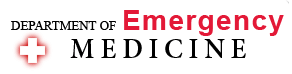 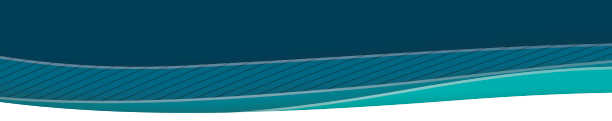 Disclosures
I’m a retired EMT
Cincinnati Stroke Triage Assessment Tool team
R-01 on prehospital stroke triage under review
I may not 100% disagree with my opponent
But I’ll fight to win!

Focus on Mobile Apps and Prehospital Tele-Neurology
Buy me a beer and ask me about Mobile Stroke Units!
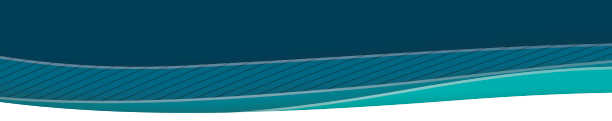 WHY DO WE NEED AN APP FOR THAT?
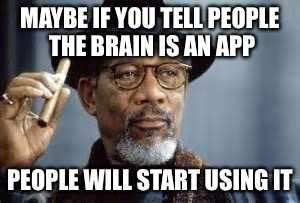 https://imgflip.com/i/1igc7m
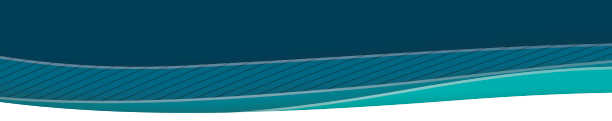 WHO DO YOU WANT CARING FOR YOUR STROKE?
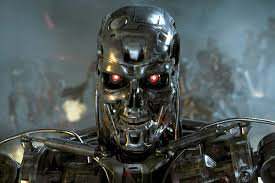 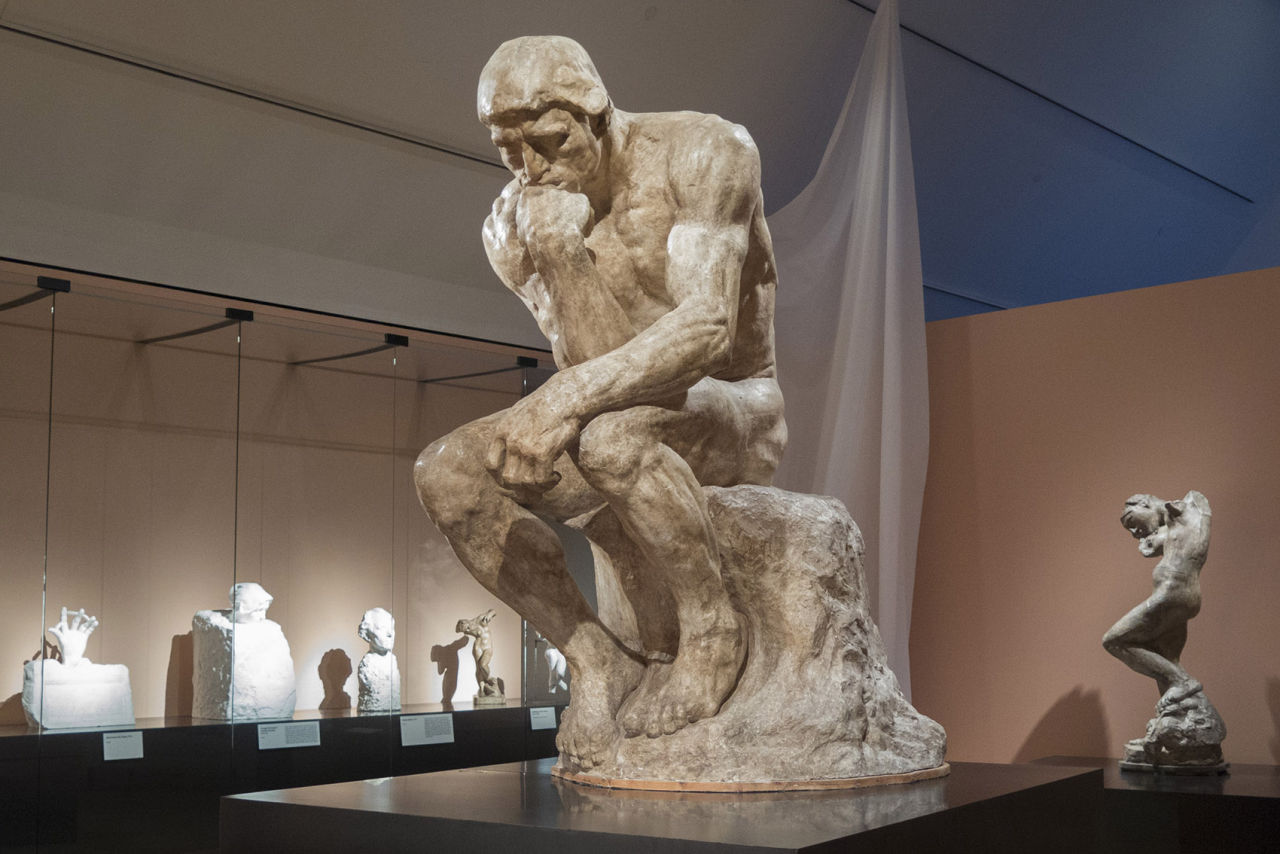 https://www.theverge.com/2017/9/27/16374734/terminator-sequel-release-date-2019-james-cameron-tim-miller-movie   http://www.wbur.org/artery/2016/05/16/rodin-thinker-peabody-essex
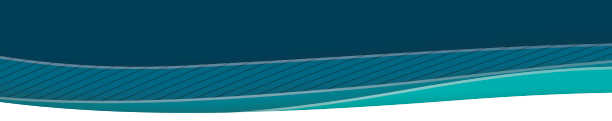 MACHINES ARE NOT PERFECT
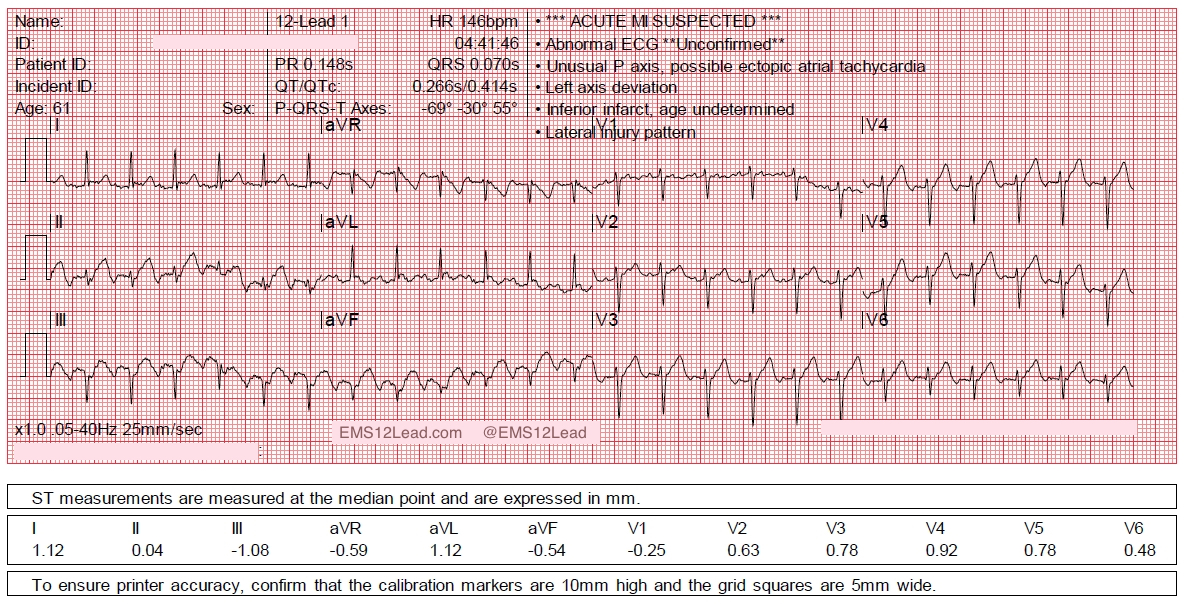 http://www.ems12lead.com/2011/02/24/atrial-flutter-can-cause-false-positive-acute-mi-suspected-interpretive-statements/
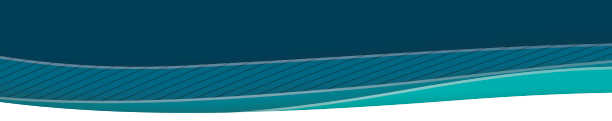 MACHINES ARE NOT PERFECT
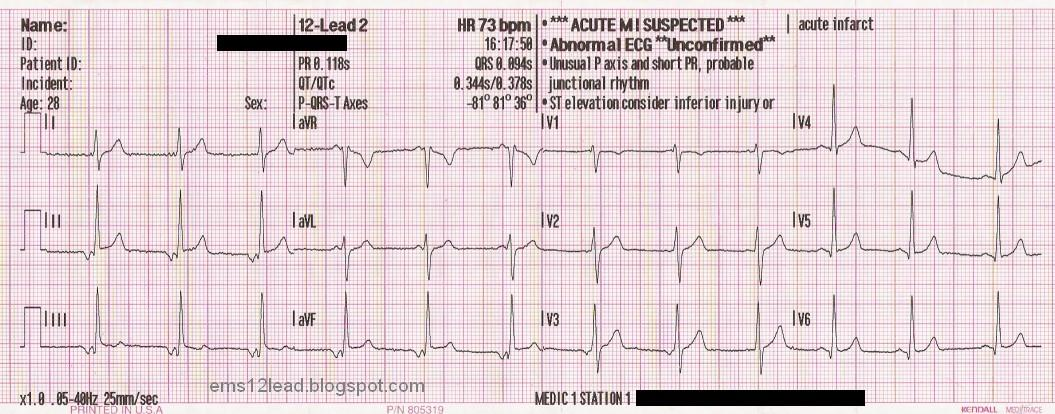 http://www.ems12lead.com/2009/02/22/computerized-interpretive-statements-false-positives-1/
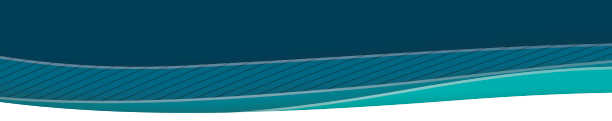 WHO IS AWAKE AND ALERT AT 0300?
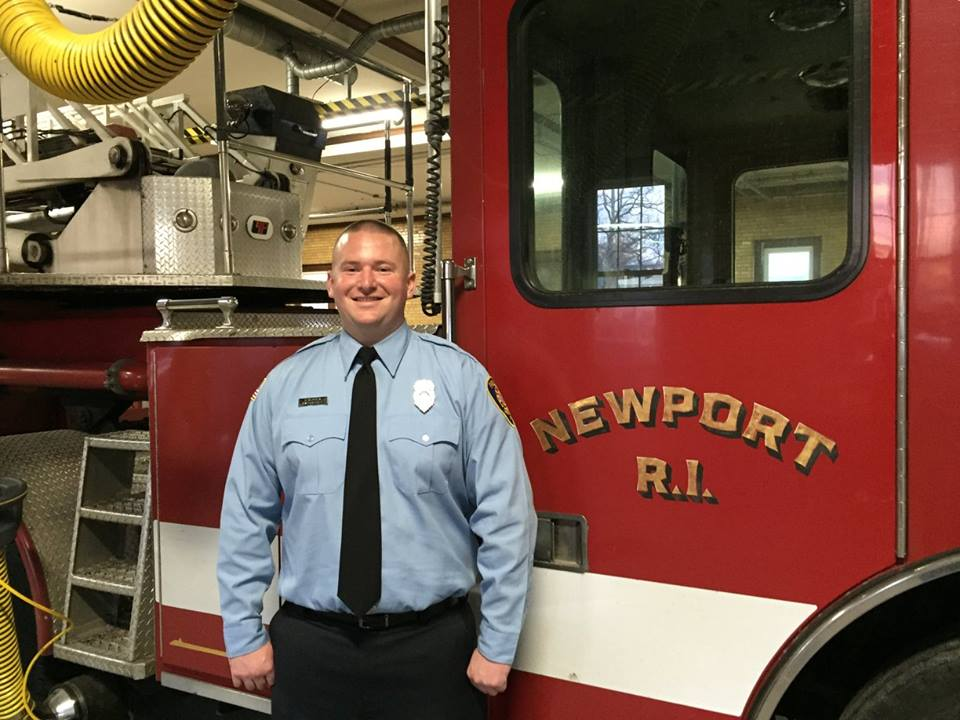 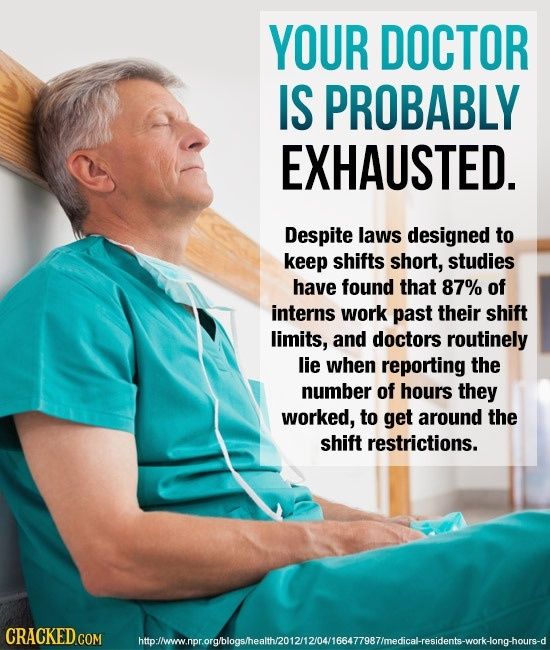 https://www.facebook.com/NewportRIFireDepartment/photos/ms.c.eJwzNTU2NDE0NDGxMLOwMDTWMwXzzcwtjAyMDCyNAWRyBkU~-.bps.a.553141141535480/553141144868813/?type=3&theater  https://www.quora.com/How-do-doctors-stay-awake-on-their-long-shifts
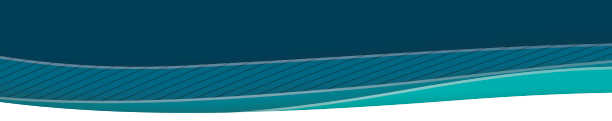 PREHOSPITAL TELEMEDICINE TAKES TIME AND MONEY
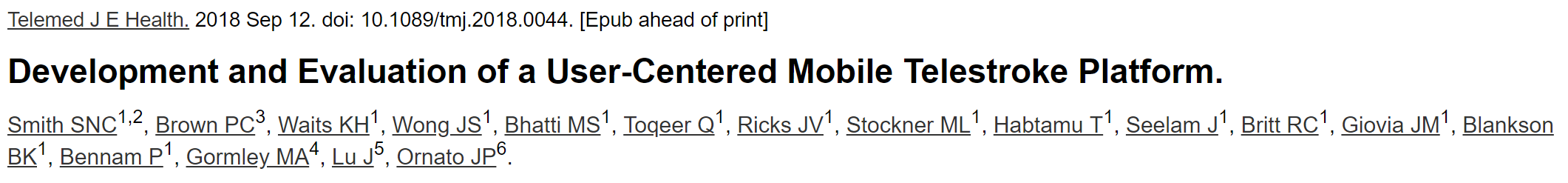 Ninety-one percent (59/65) of mobile scenarios were completed. 
Median completion time was 9 min (range 4-17 min).

Average NIHSS assessment time was 7.6 minutes (range 3-9.8 minutes)

Base-case scenario: implementation cost of US $159,425
Cost-effective strategy starting from a time gain of 6 minutes. 
Mean decrease of costs by US -$30 per patient 
Average 0.00456 QALYs gained per patient.
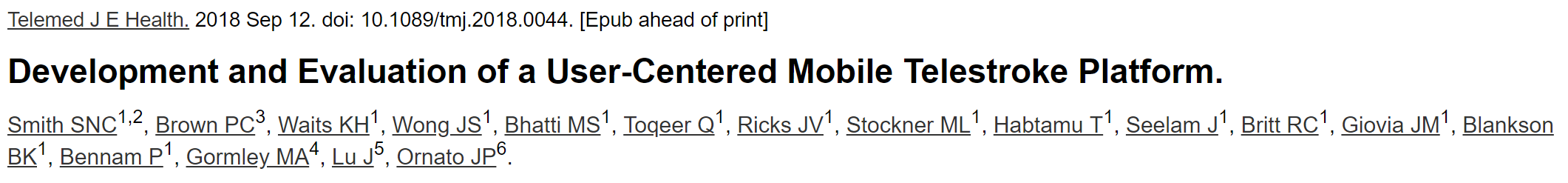 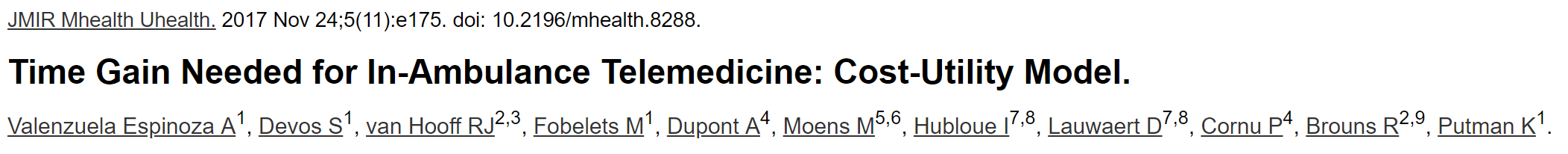 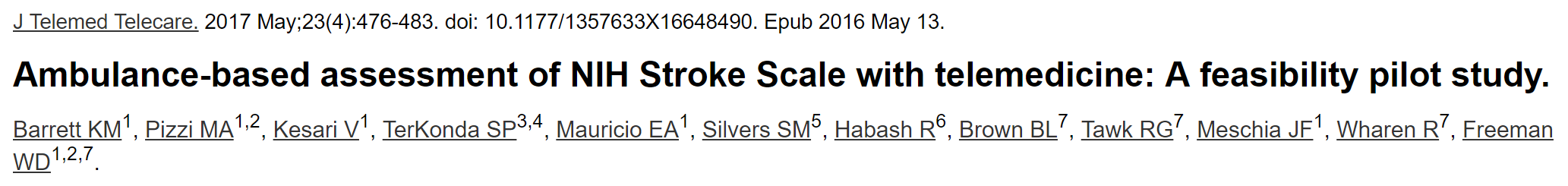 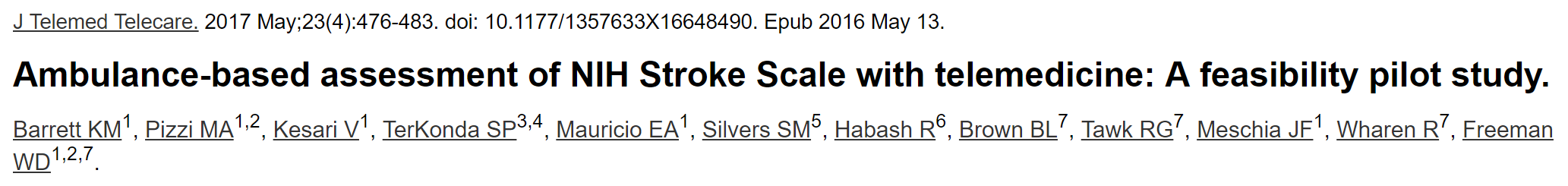 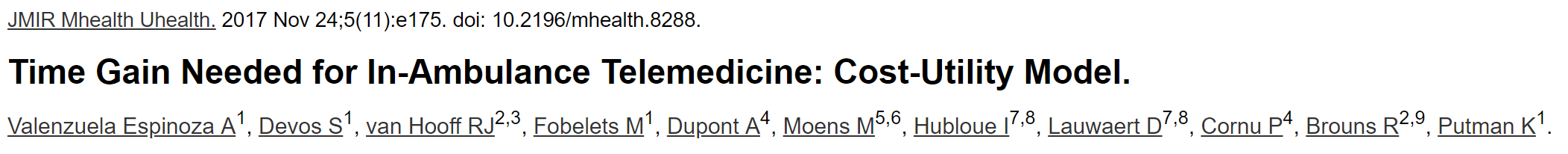 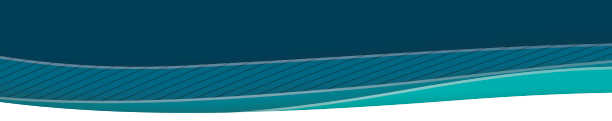 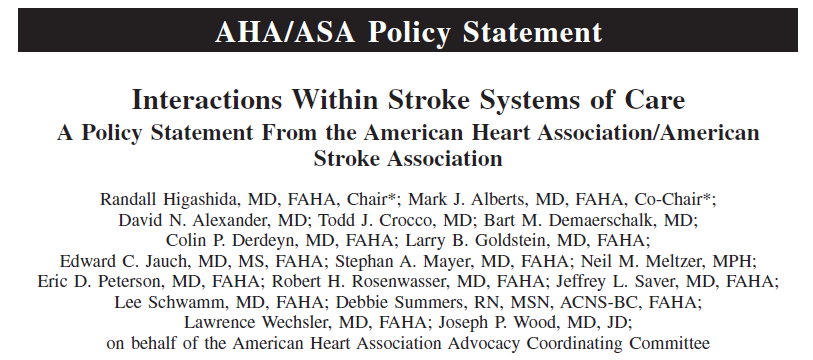 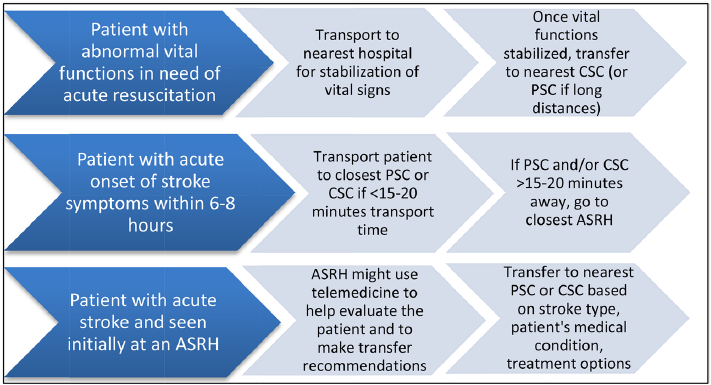 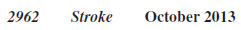 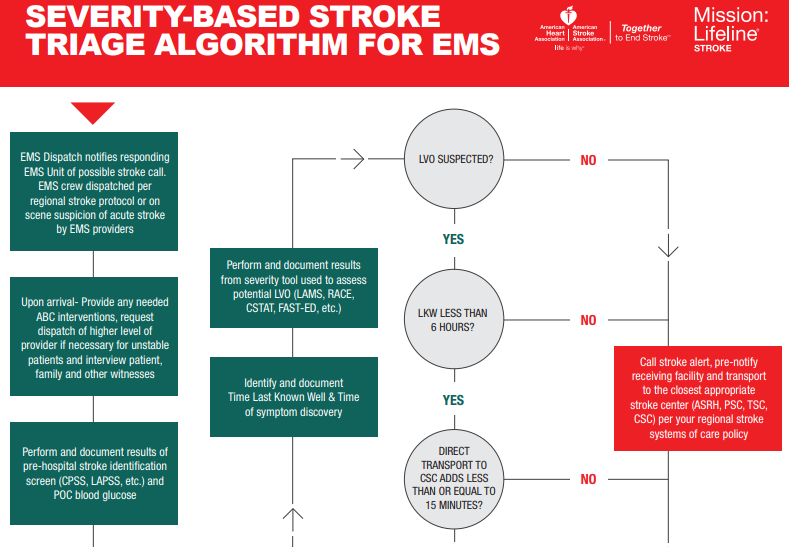 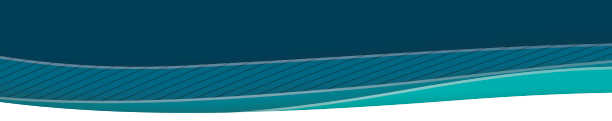 WHO DO YOU TRUST FOR DIRECTIONS?
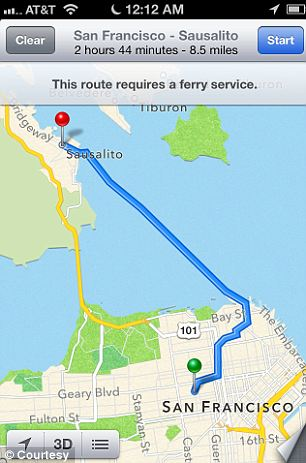 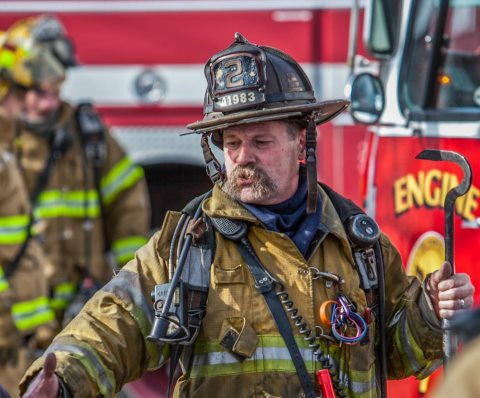 https://www.designbrooklyn.com/resources/blog/view/Apples-mapping-app-falls-short-of-being-useful.-2012-09-26/  http://www.rifirepipes.org/members.php
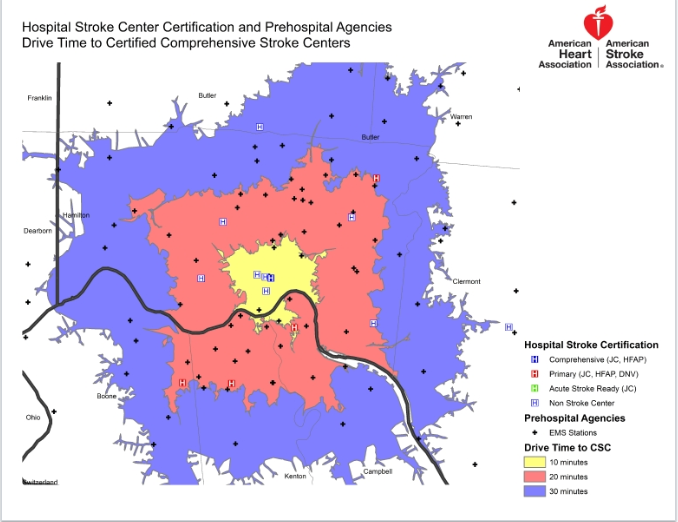 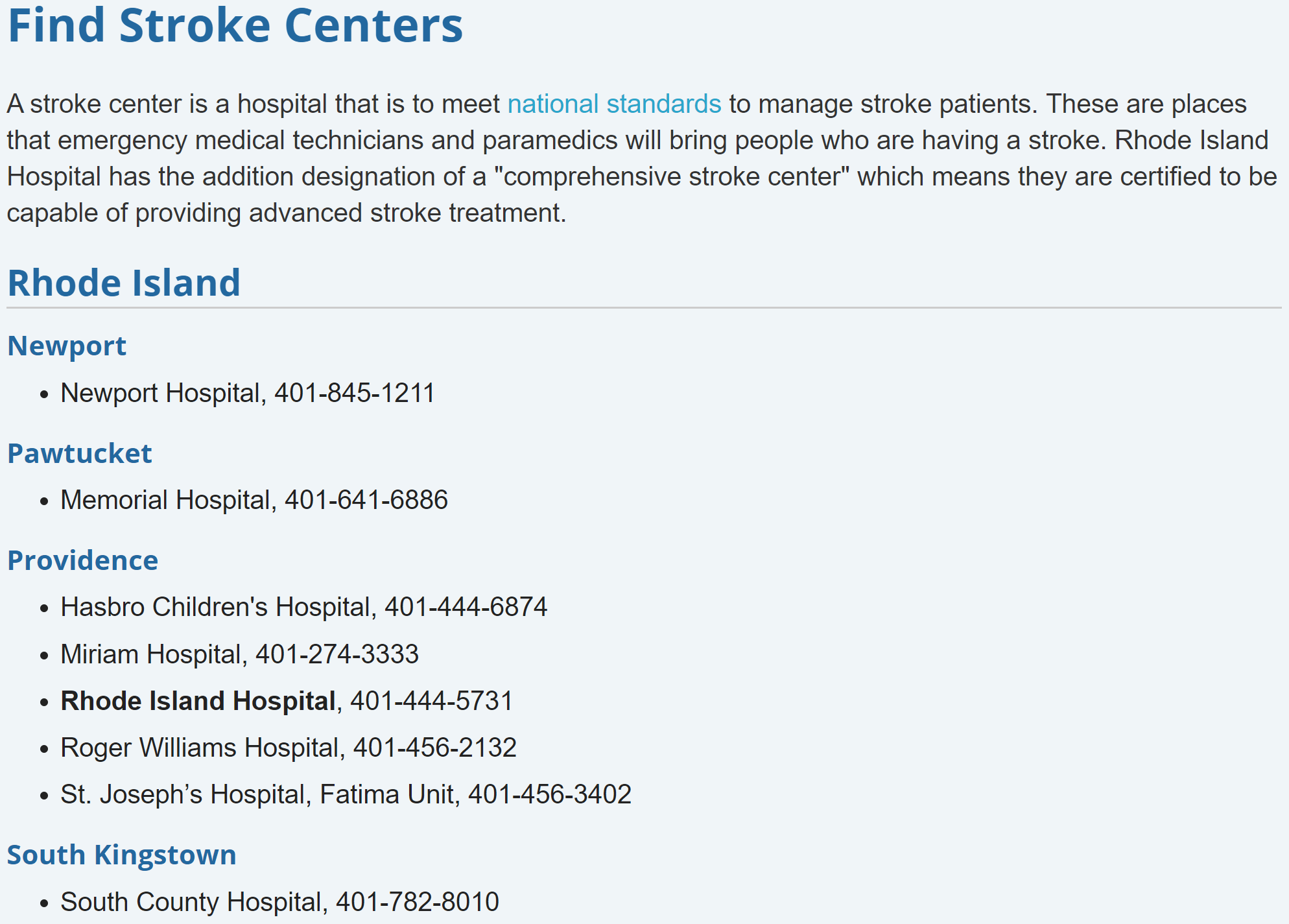 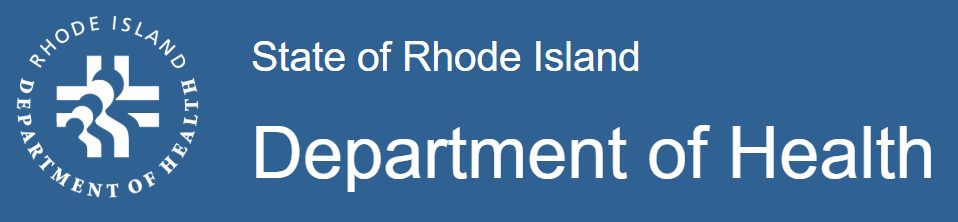 http://www.health.ri.gov/find/strokecenters/
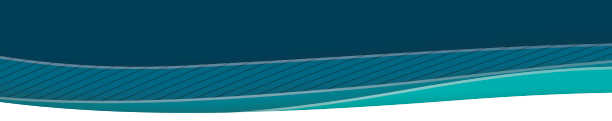 HOW MUCH TIME DOES YOUR BRAIN HAVE?
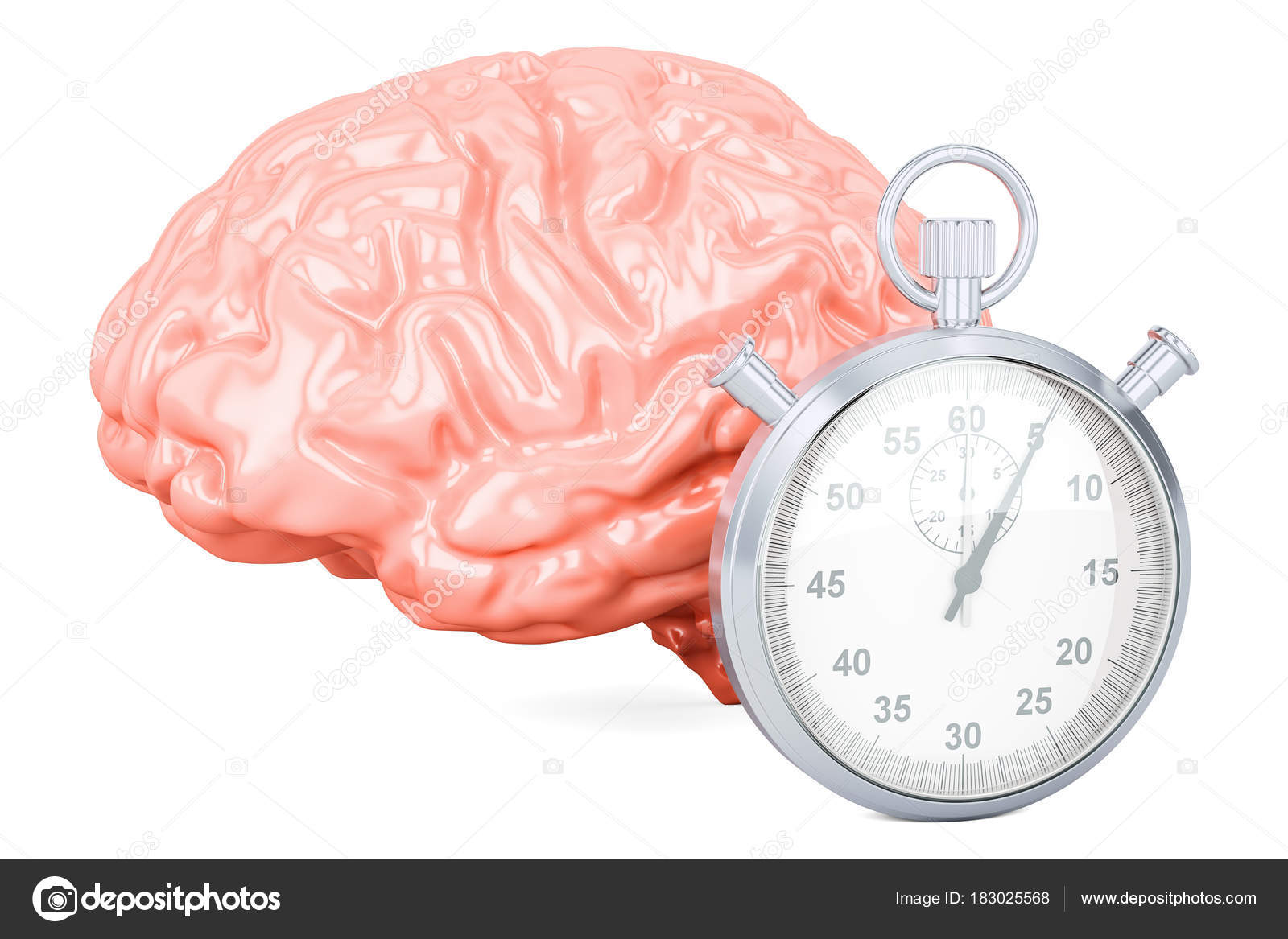 https://depositphotos.com/183025568/stock-photo-human-brain-with-stopwatch-3d.html
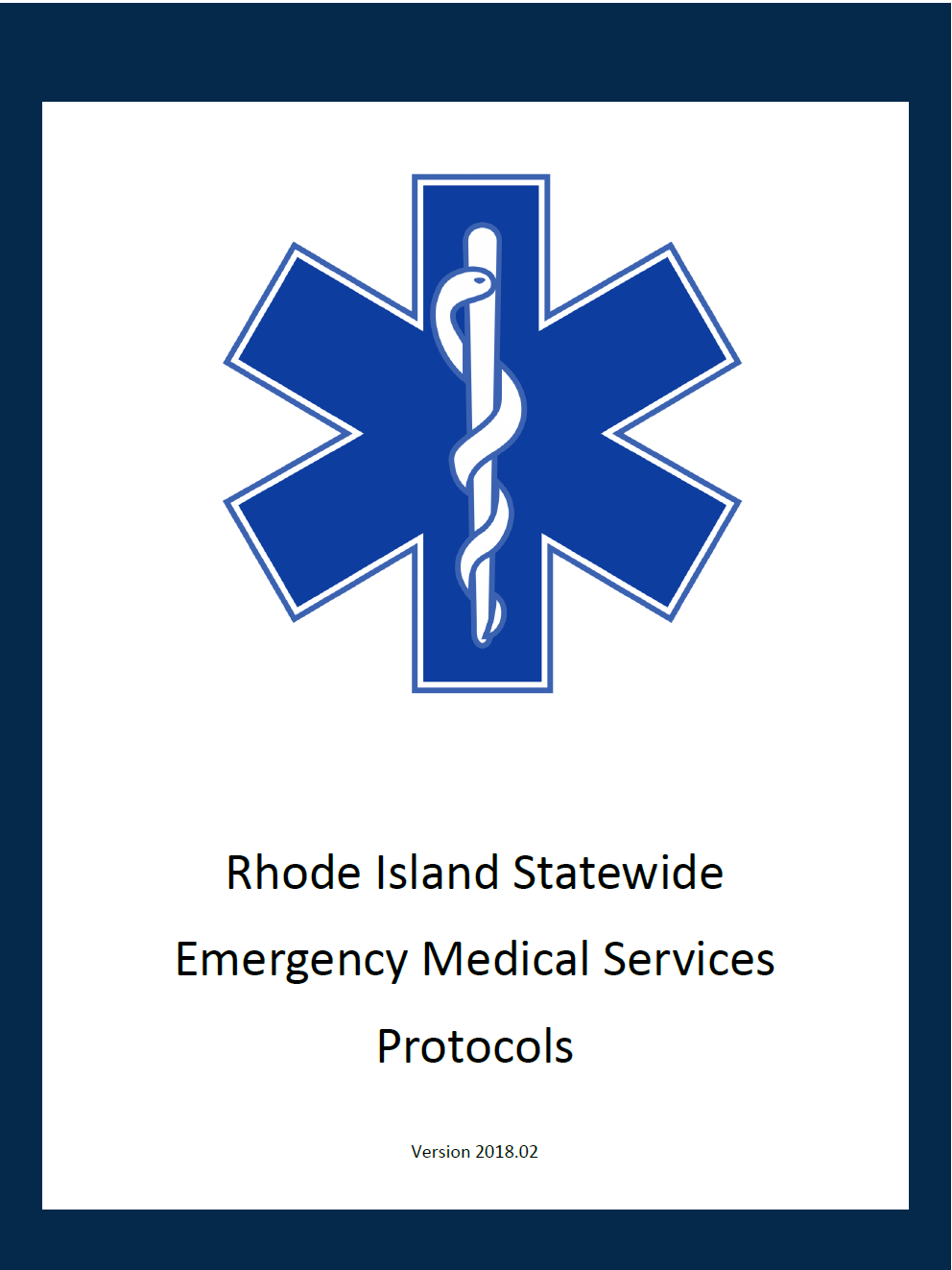 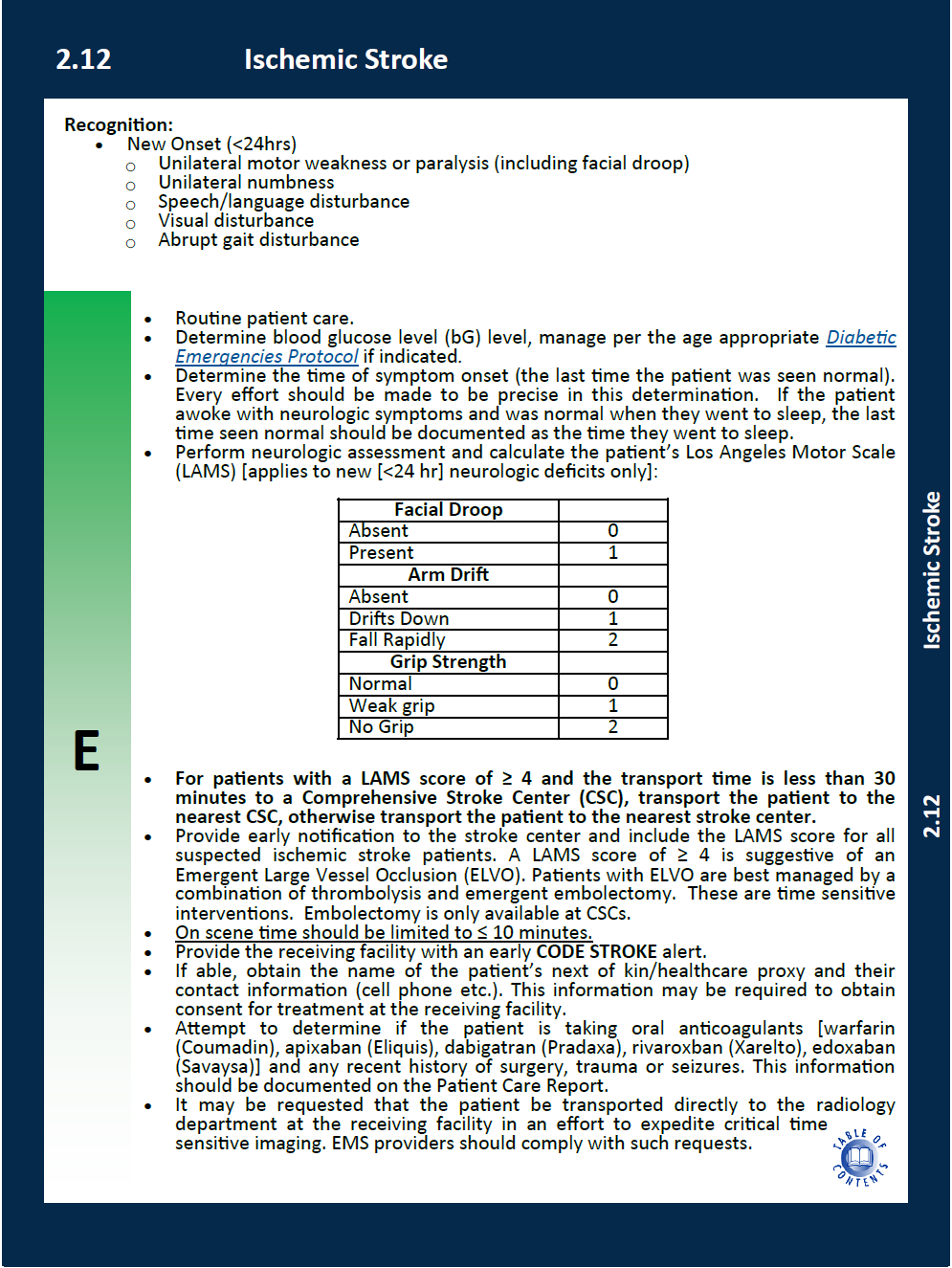 http://health.ri.gov/publications/protocols/StatewideEmergencyMedicalServices.pdf
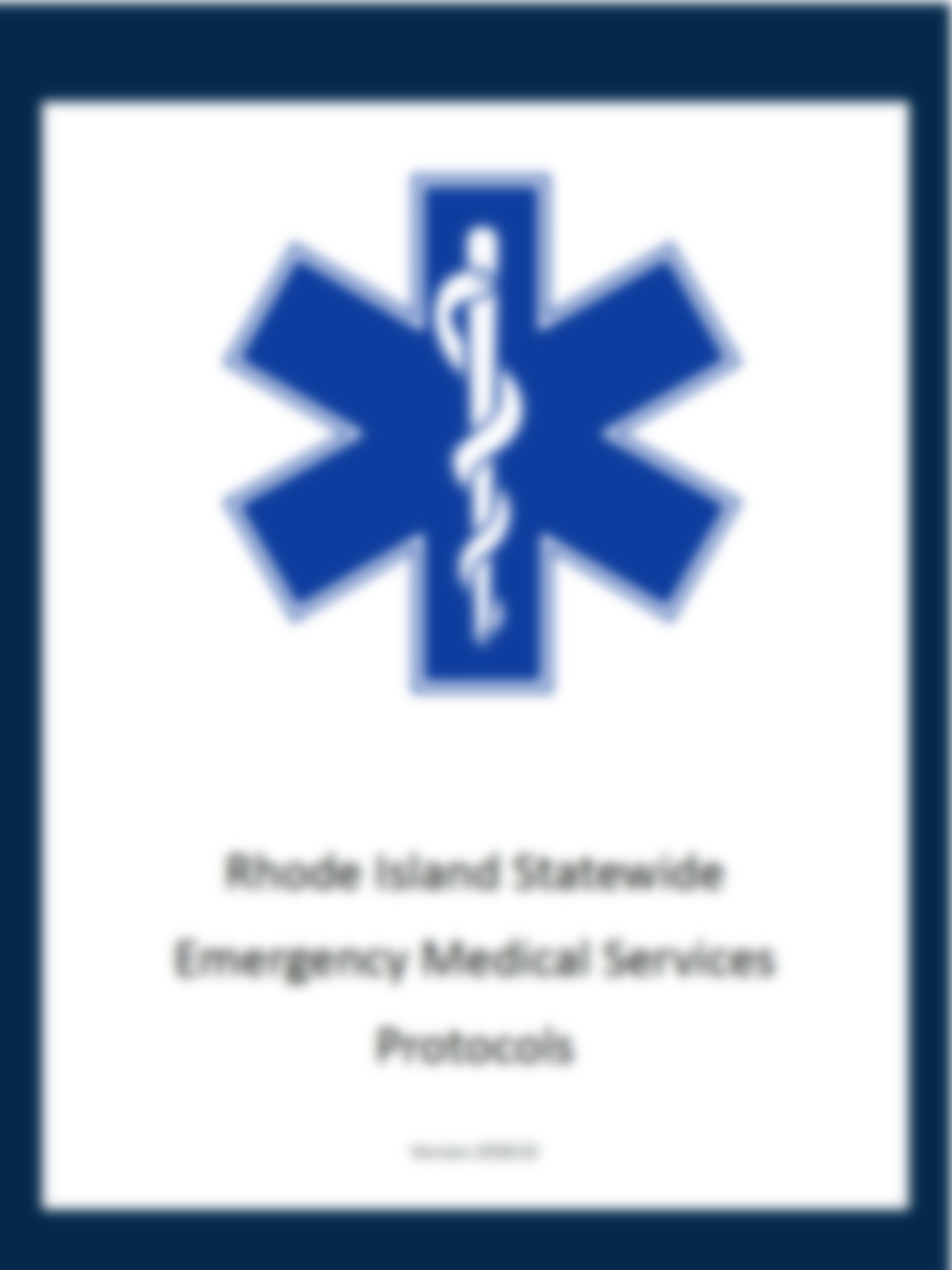 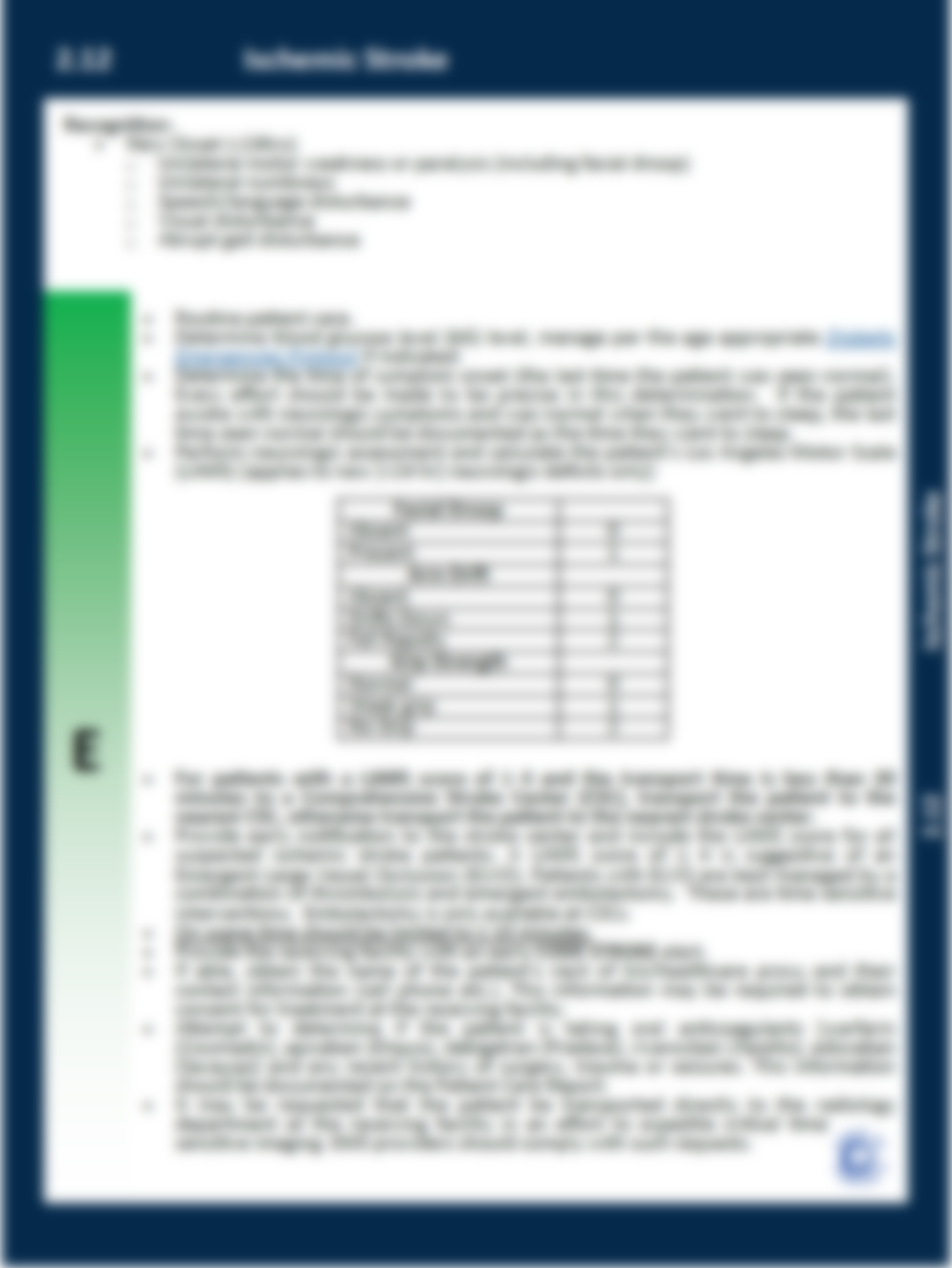 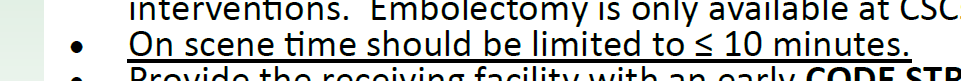 http://health.ri.gov/publications/protocols/StatewideEmergencyMedicalServices.pdf
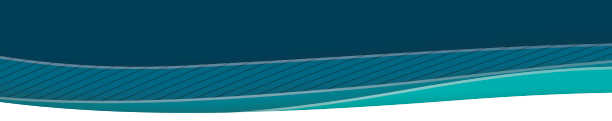 HOW UP TO DATE IS YOUR PHONE?
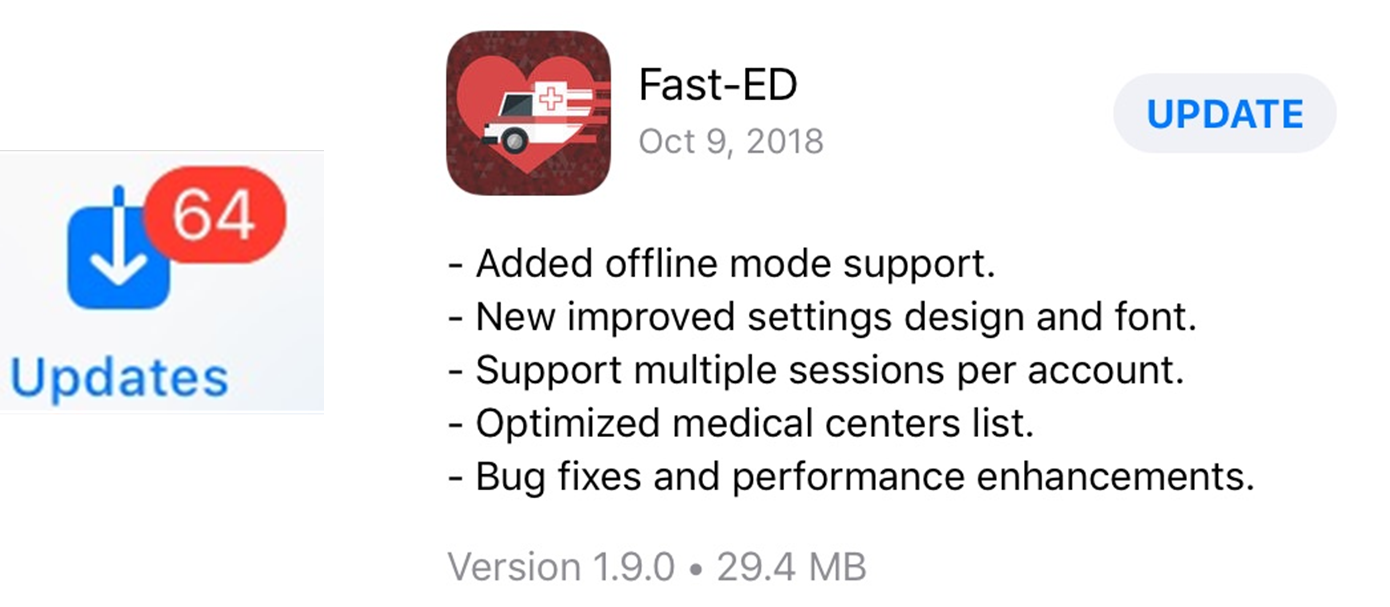 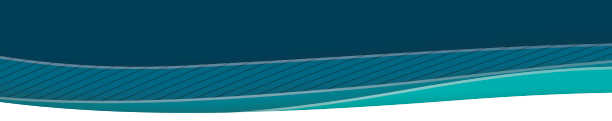 WE’RE THE GOVERNMENT, AND WE’RE HERE TO HELP!
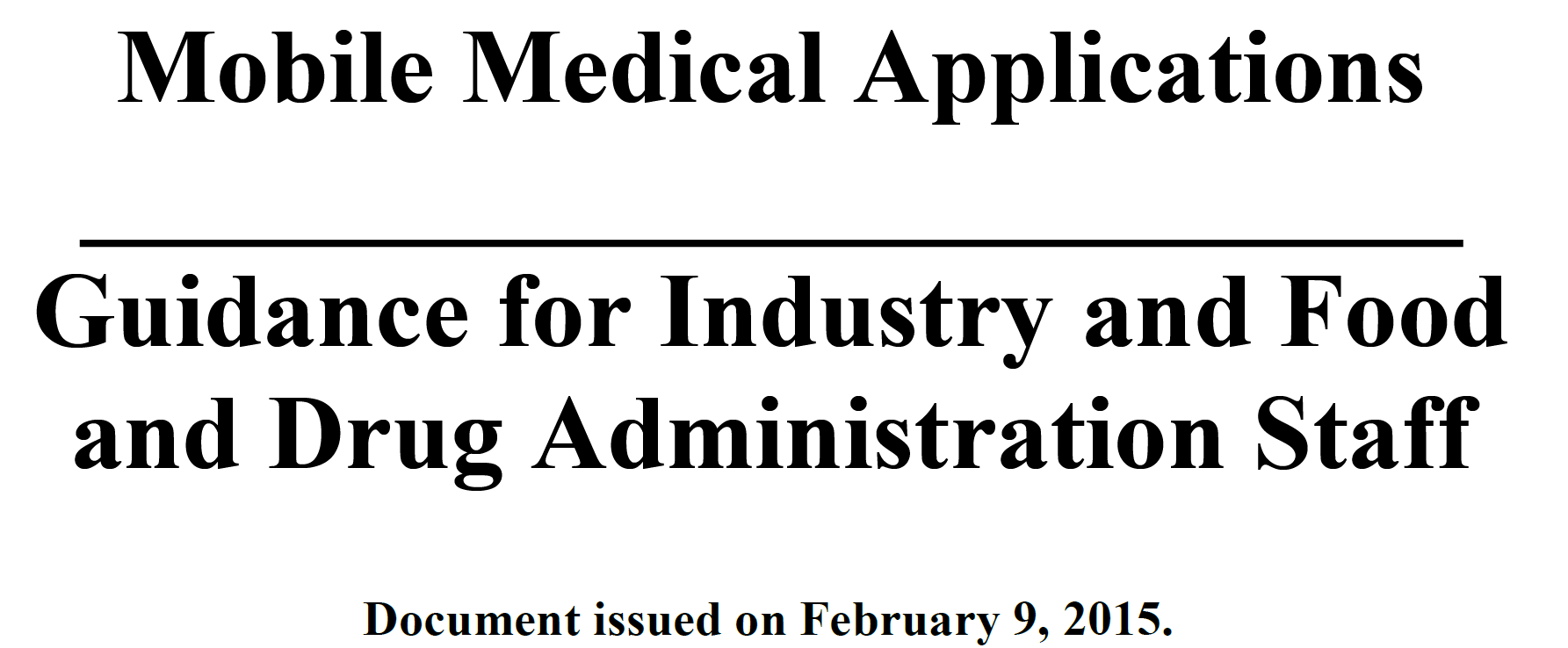 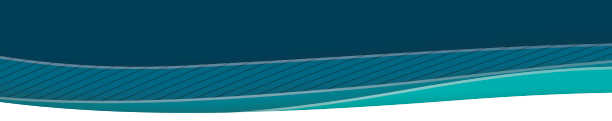 WE’RE THE GOVERNMENT, AND WE’RE HERE TO HELP!
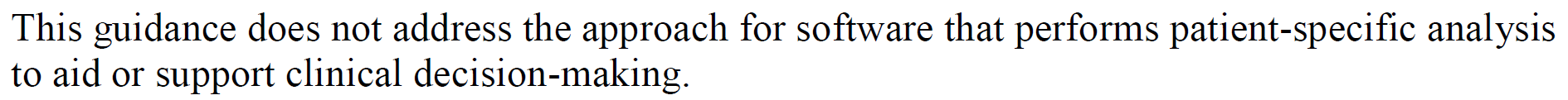 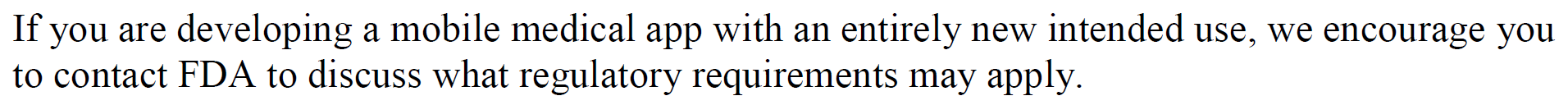 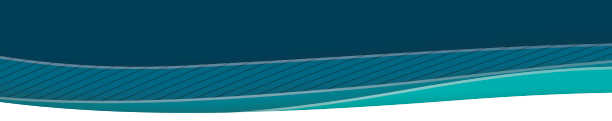 WE’RE THE GOVERNMENT, AND WE’RE HERE TO HELP!
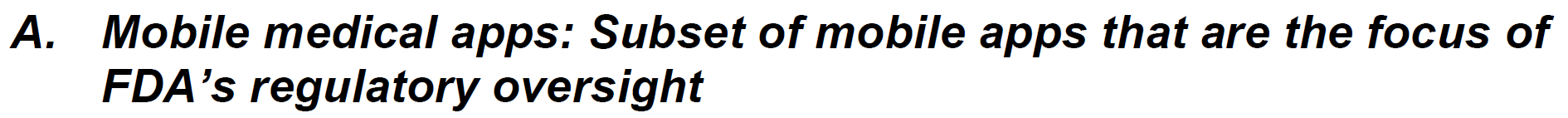 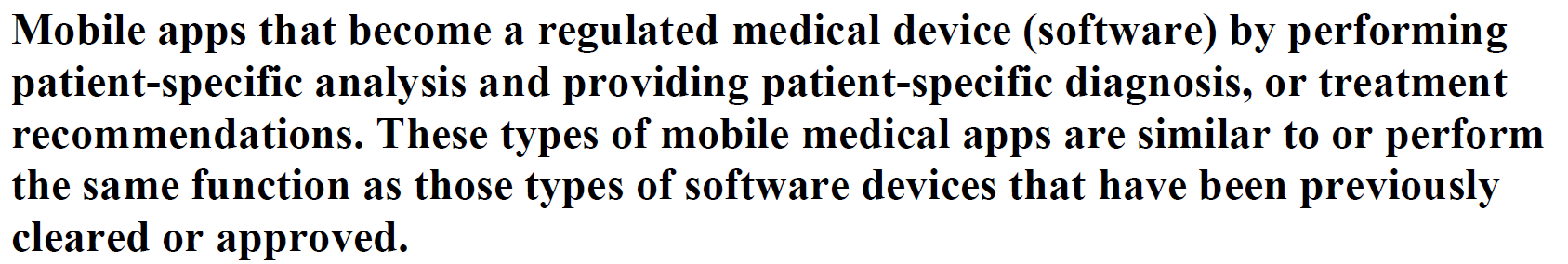 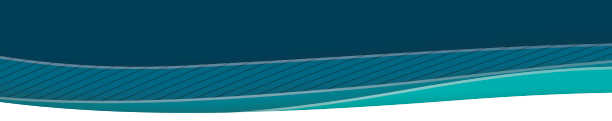 WE’RE THE GOVERNMENT, AND WE’RE HERE TO HELP!
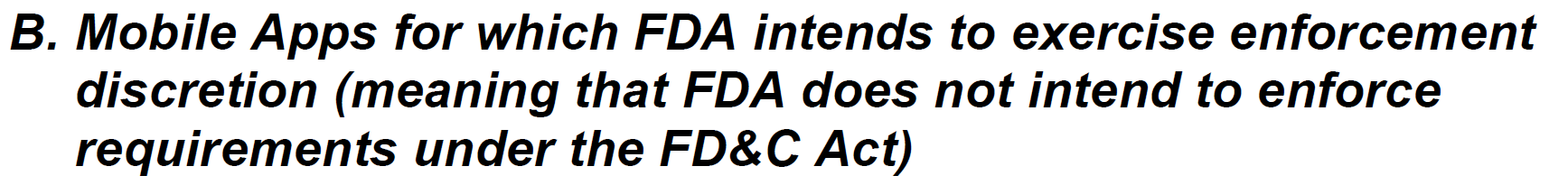 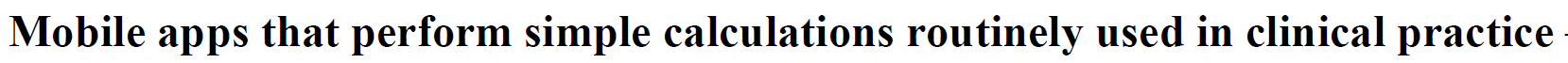 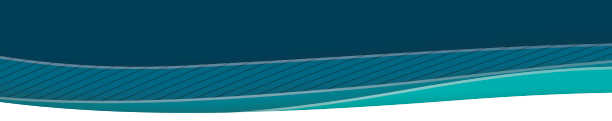 KEY QUESTIONS FOR ANY EMS TECHNOLOGY
Who will pay for it?
How much training is needed?
Does it save time?
Does it save money?
Does it always work?
Does it make a difference?
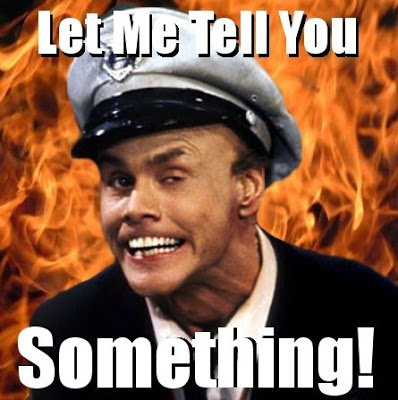 https://steemit.com/cannabis/@themightyvolcano/the-future-of-dabbing-the-first-ever-smart-rig
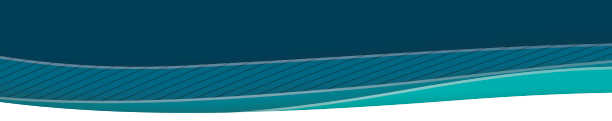 Trust EMS!
Jason McMullan, MD MS FAEMS
Jason.McMullan@uc.edu
@NMRS244
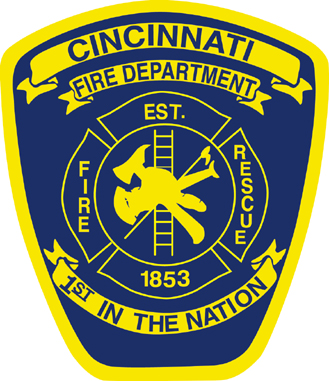 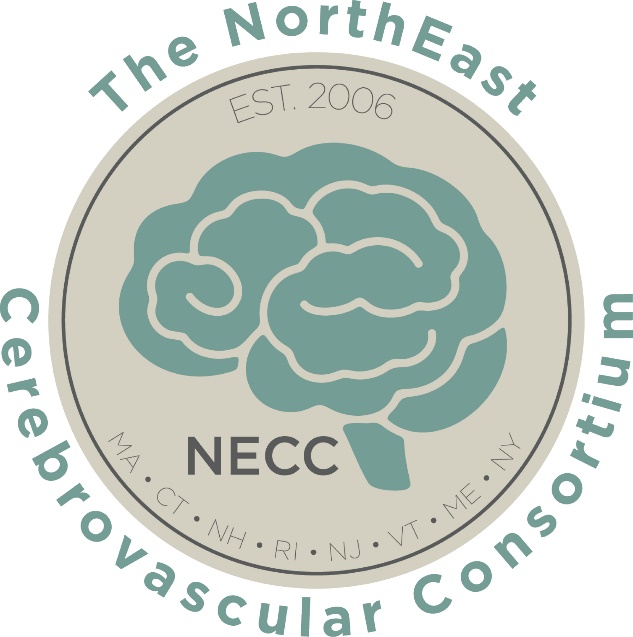 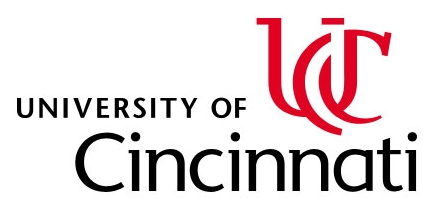 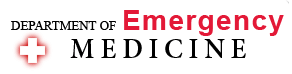 Tempus story

Ask WHY?

KISS principal
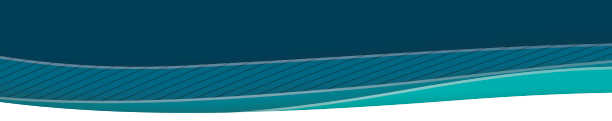 Click to add title
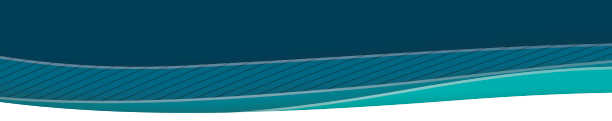 Click to add title
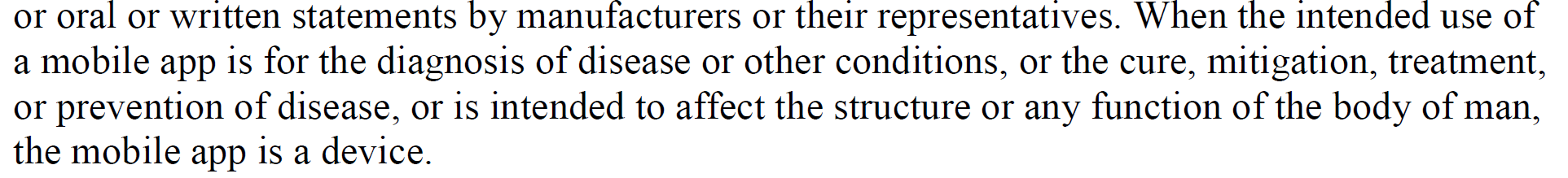 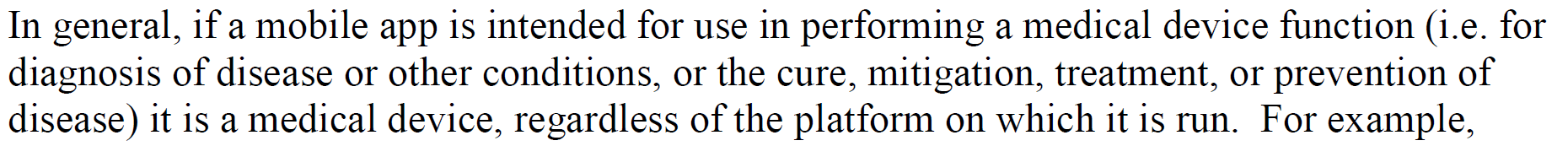 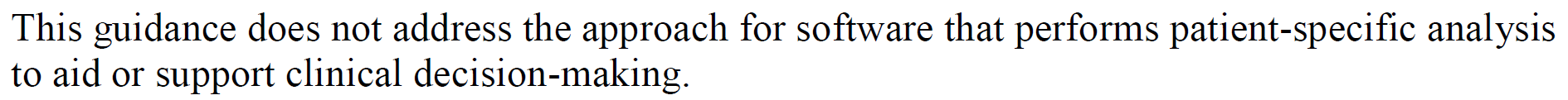 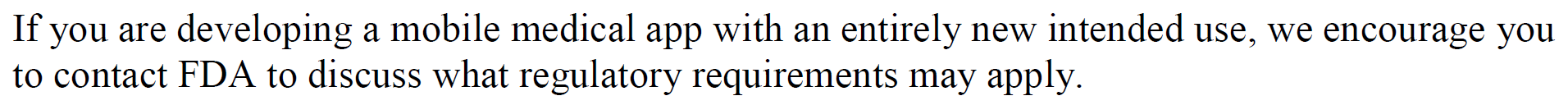 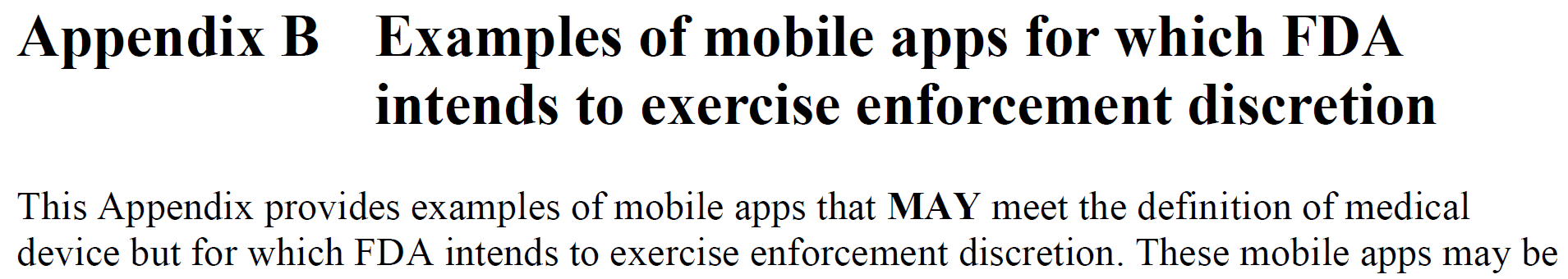 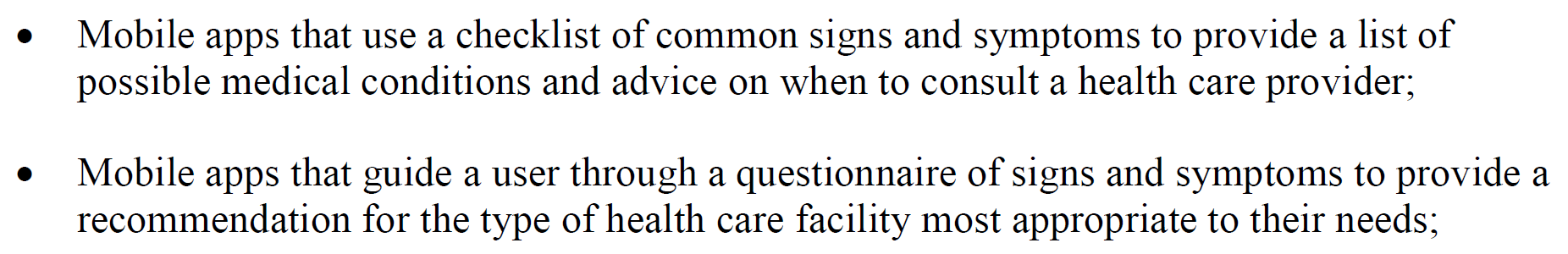 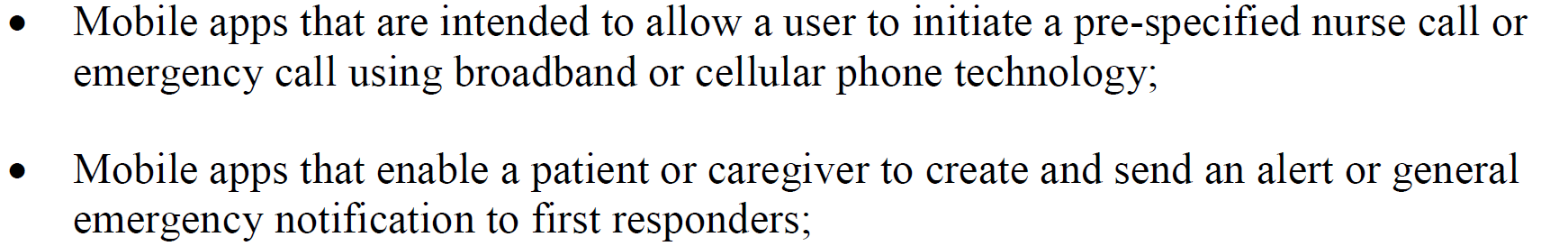 https://www.facebook.com/pg/NewportRIFireDepartment/photos/?ref=page_internal
http://www.cityofnewport.com/departments/fire/fire-department-photos
http://www.cityofnewport.com/departments/fire/faqs/fire-rescue
http://www.cityofnewport.com/departments/fire/newport-fire-department-apparatus-photo-page
http://www.cityofnewport.com/departments/fire
https://www.google.com/search?q=newport+rhode+island+fire+department&source=lnms&tbm=isch&sa=X&ved=0ahUKEwiqkfvk2I3eAhUHyVMKHZELCVUQ_AUIDygC&biw=1200&bih=1849
https://www.emsworld.com/article/10374641/rhode-island
http://www.providenceri.gov/fire-department/
https://docs.google.com/presentation/d/1EBMJC35sI42Vm09g56Oe5VkboMxTjn1HLxVtm2BOBX4/edit#slide=id.p36
http://health.ri.gov/publications/protocols/StatewideEmergencyMedicalServices.pdf
http://health.ri.gov/programs/detail.php?pgm_id=128/
http://www.health.ri.gov/find/ambulanceservices/
http://www.health.ri.gov/find/strokecenters/
http://sos.ri.gov/documents/publicinfo/omdocs/minutes/5792/2018/66617.pdf
http://www.health.ri.gov/licenses/detail.php?id=284/
https://en.wikipedia.org/wiki/Providence_Fire_Department